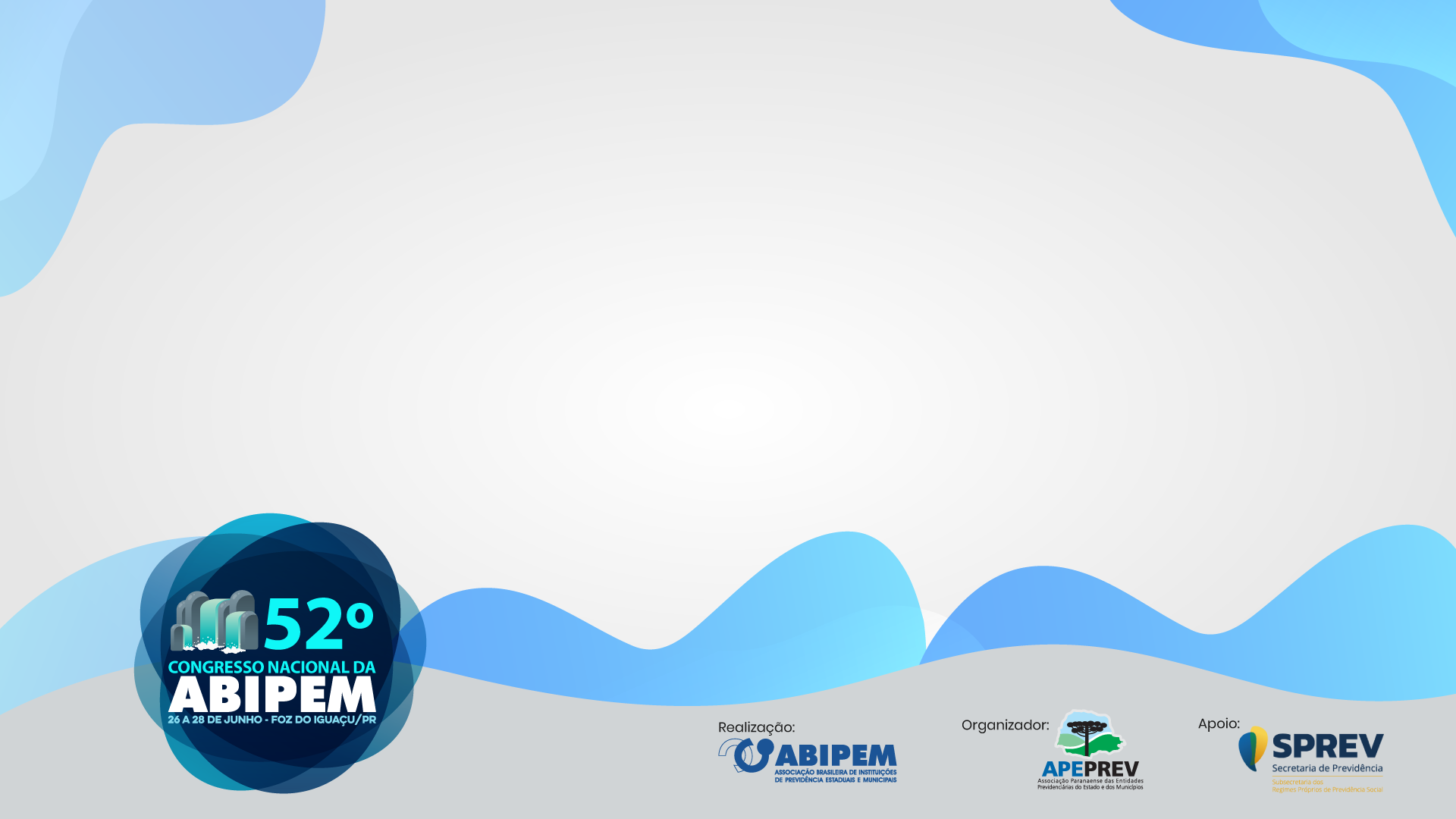 52º Congresso Nacional da ABIPEM
26 a 28 de junho - Foz do Iguaçu/PR
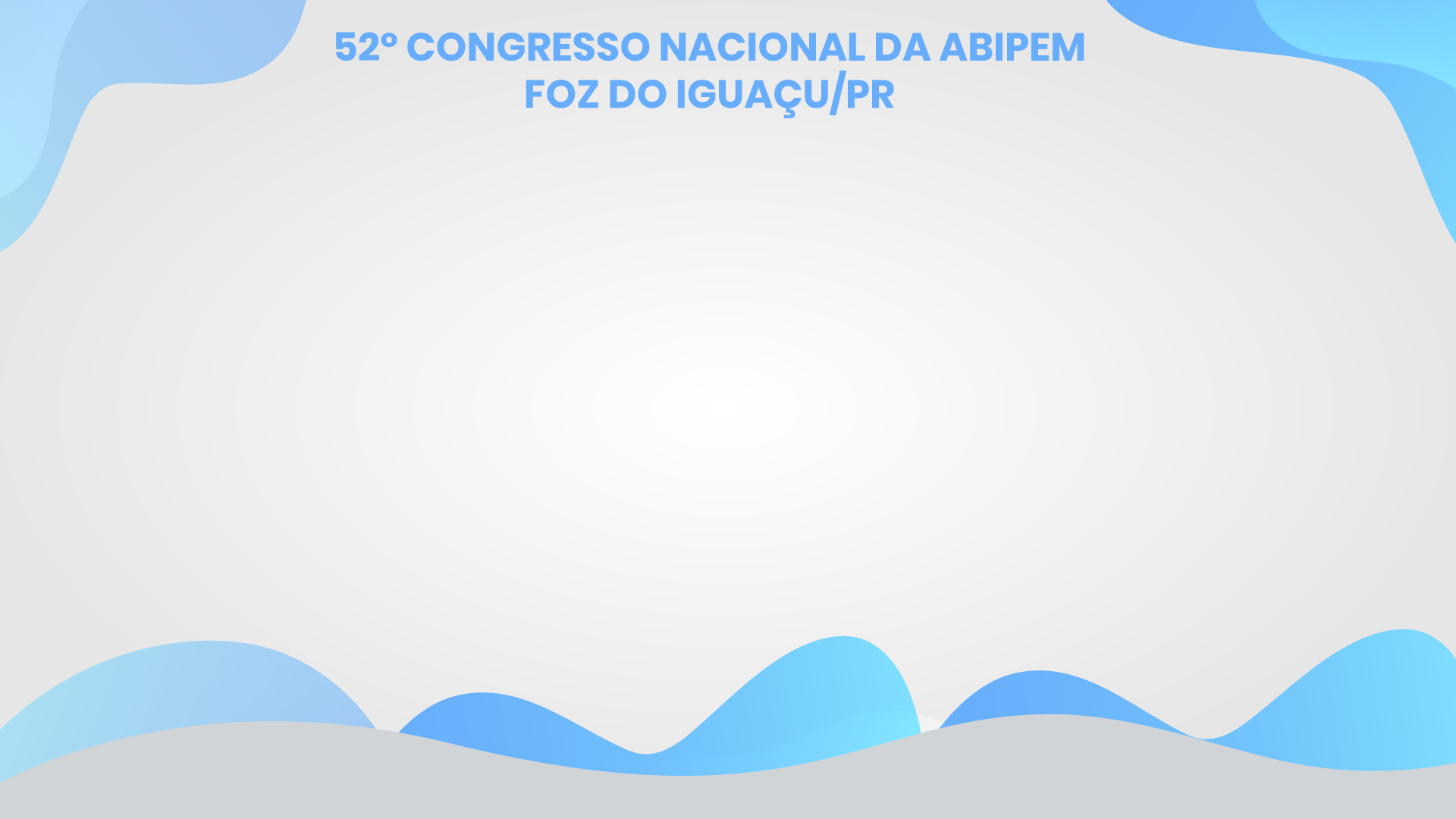 Credenciamento de Instituições e Fundos de Investimentos
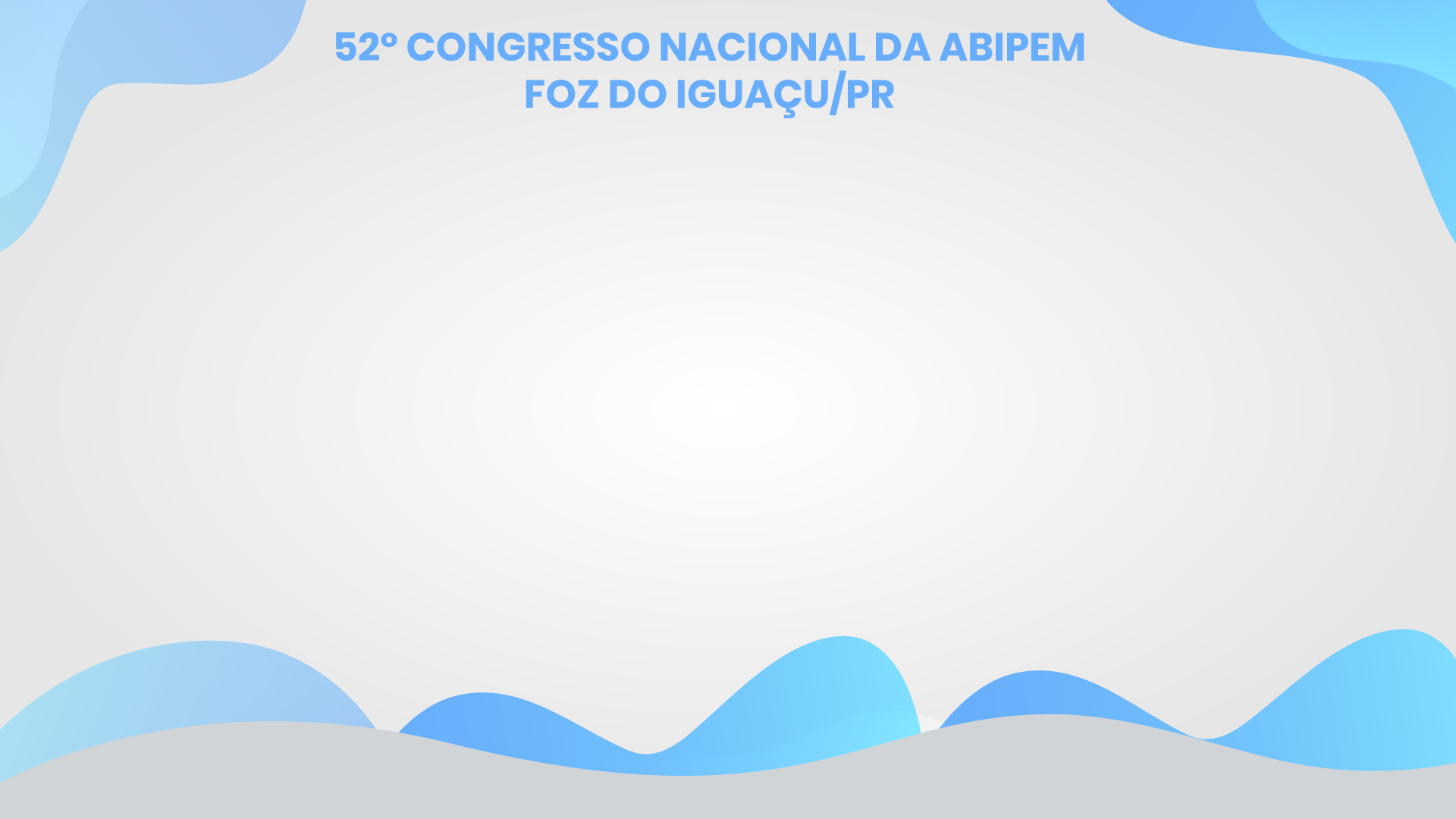 Normas:

Resolução Nº 3.922, de 25 de novembro de 2010
Portaria Nº 519, de 24 de agosto de 2011


Notas SPREV:

Possibilidade de adoção dos formulários QDD ANBIMA como Modelos dos Termos de Análise de Credenciamento (03 de fevereiro de 2017 )

Nota Técnica nº 17/2017/CGACI/DRPSP/SPPS/MF de 03 de fevereiro de 017

Credenciamento pelos RPPS das Instituições e Produtos de Investimento (Publicado em 07/02/2017 e Última modificação em 21/01/2019)
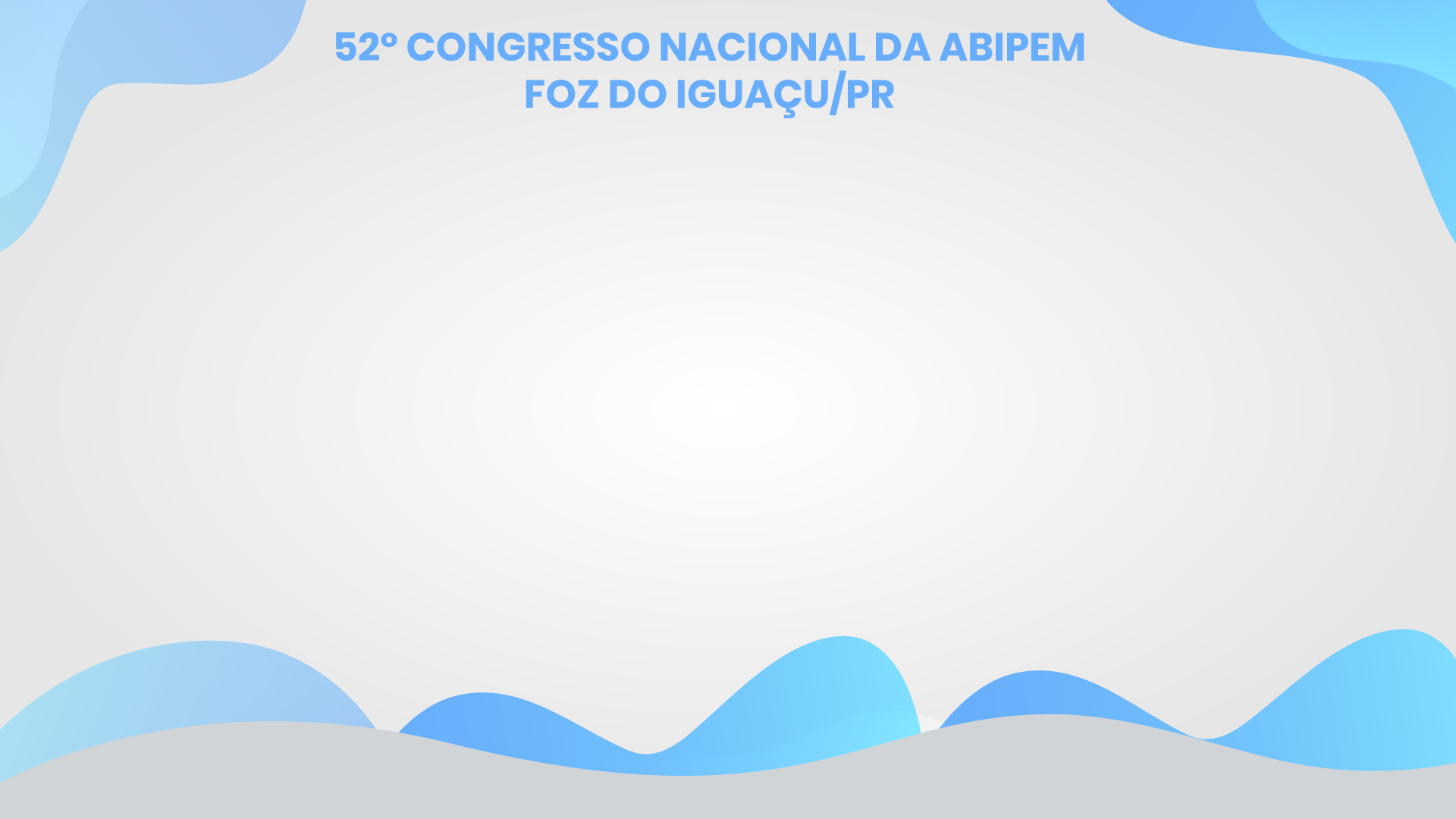 Modelos
 
Disponibilizar no site do RPPS ou encaminhar quando do credenciamento ou atualizações

Versão Word: Última modificação em 21/01/2019

Modelos Credenciamentos 2019\Modelos Word\1-Termo de Analise e Atestado de Credenciamento Demais Adm ou Gestor de FI 21.01.2019.docx

Modelos Credenciamentos 2019\Modelos Word\2-Termo de Analise Atestado Credenciamento Adm Gestor FI Art 15.2.I Resol CMN 21.01.2019.docx

Modelos Credenciamentos 2019\Modelos Word\3-Anexo ao Credenciamento Analise de Fundos de Investimentos 21.01.2019.docx

Modelos Credenciamentos 2019\Modelos Word\4-Termo de Analise de Cadastramento do Distribuidor 21.01.2019.docx
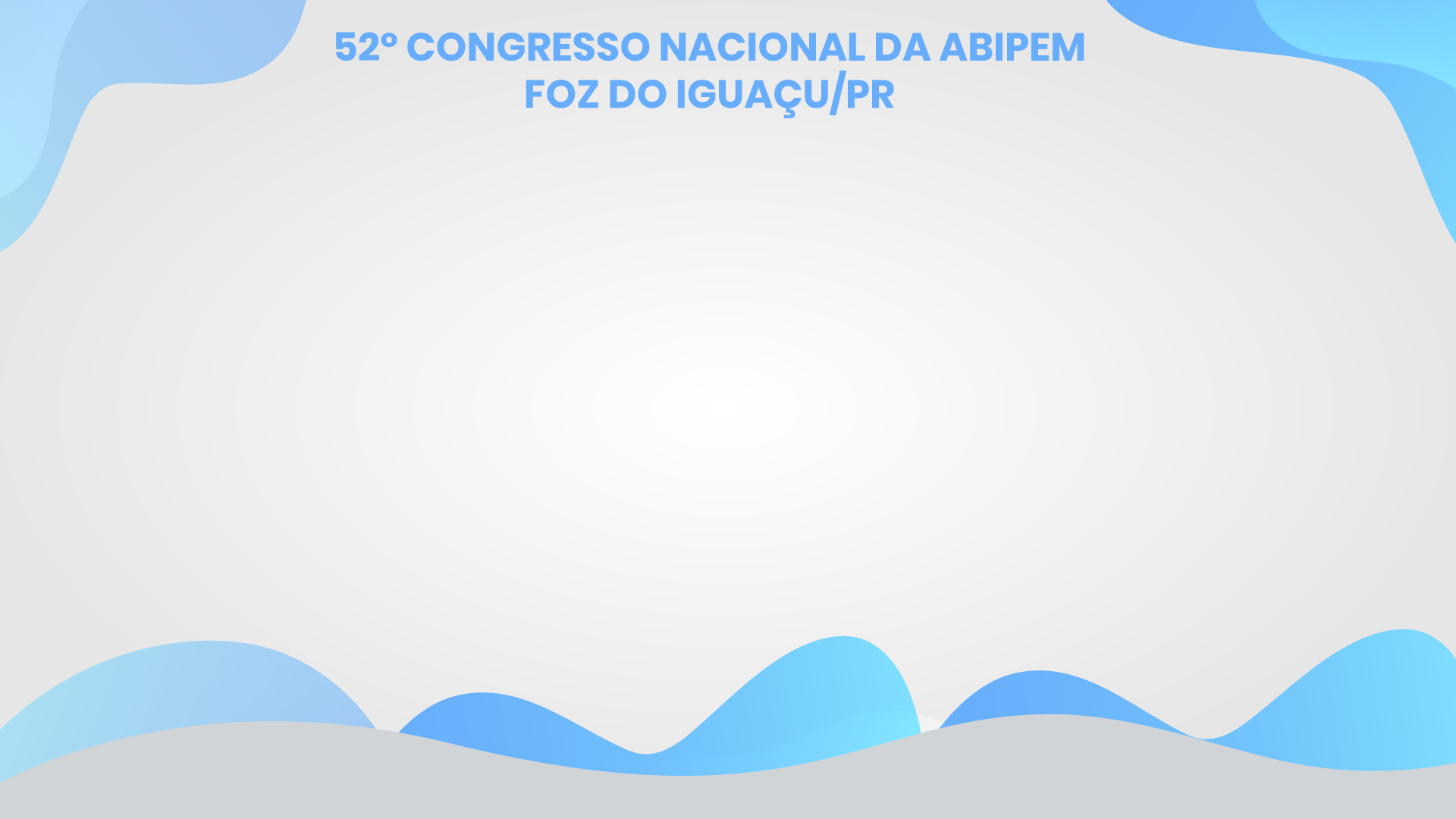 Versão Excel: Última modificação em 21/01/2019

Modelos Credenciamentos 2019\Modelos Excel\1-Termo de Analise e Atestado de Credenciamento Demais Adm ou Gestor de FI 21.01.2019.xlsx

Modelos Credenciamentos 2019\Modelos Excel\2-Termo Analise Atestado Credenciamento Adm Gestor FI Art 15.2.I Resol CMN 21.01.2019.xlsx

Modelos Credenciamentos 2019\Modelos Excel\3-Anexo ao Credenciamento Analise de Fundos de Investimentos 21.01.2019.xlsx

Modelos Credenciamentos 2019\Modelos Excel\3.1 Anexo ao Credenciamento Analise de Fundos de Investimentos 21.01.2019.xlsx 

Modelos Credenciamentos 2019\Modelos Excel\4-Termo de Analise de Cadastramento do Distribuidor 21.01.2019.xlsx
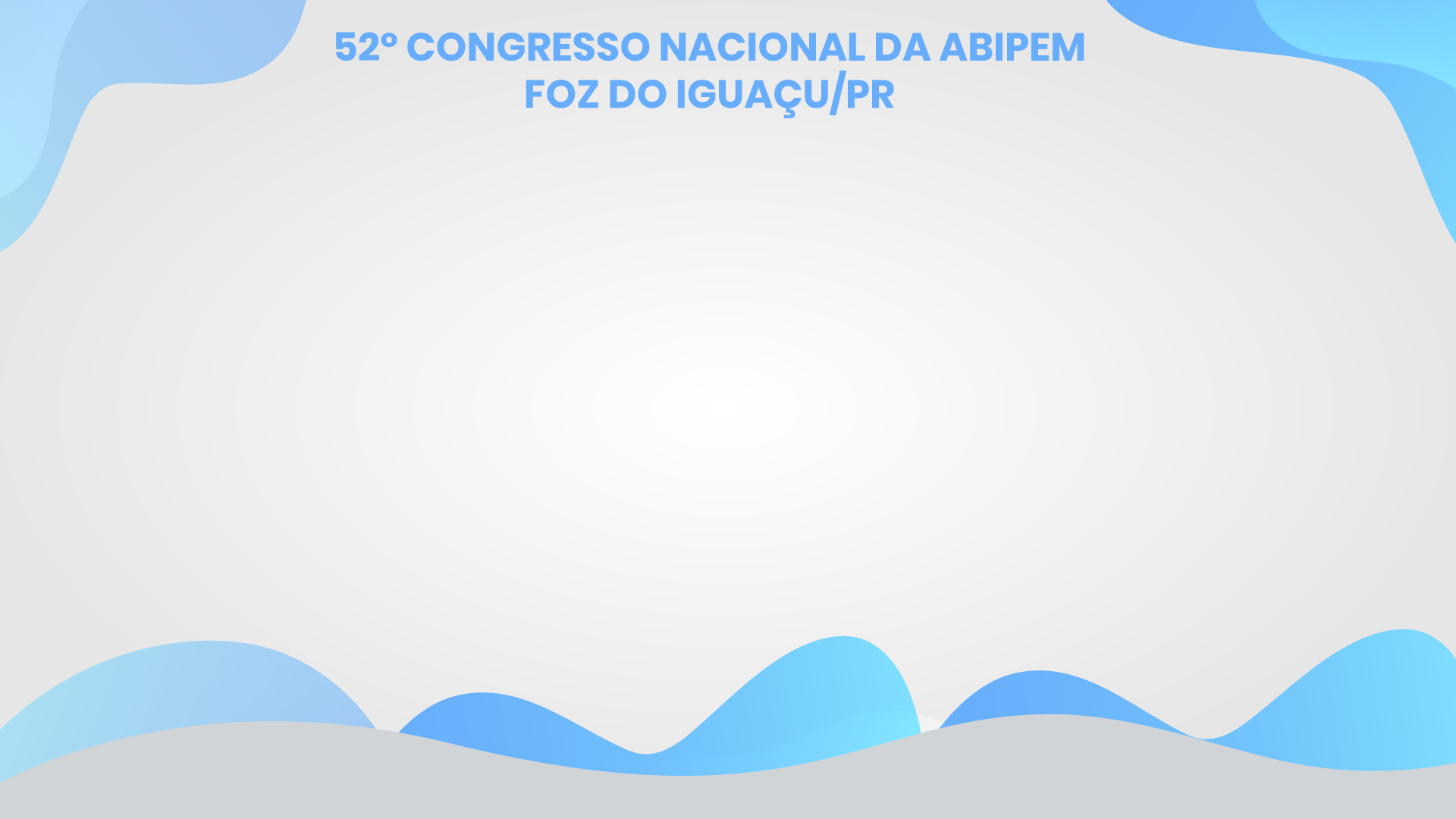 Documentos solicitados para credenciamento de Instituições:
Solicitar ao Gestor/Administrador o encaminhamento:
Arquivo word ou excel preenchido (dar preferência ao modelo excel 3.1 de Fundos)
Questionário Due Diligence - Seção II Padrão ANBIMA do Fundo de Investimento
Obs: Os documentos solicitados para o credenciamento de Instituições constam dos próprios modelos.  

Ao receber o arquivo dos fundos ir para o site da Comissão de Valores Mobiliários (CVM) para coletar os documentos para análise e formação do Banco de Dados:
Central de Sistema - > Consulta a Fundos  - > Informar CNPJ ou Nome do fundo
Imprima em “Pdf” todos os arquivos encontrados e colocar em uma pasta de arquivo no computador
Balancete 
Composição da Carteira
Dados diários (Vl. Quota, Patrim. Liq., Num. Cotistas, Captação e Resgate)
Fato Relevante
Regulamento
Lâmina do Fundo
Demonstrações contábeis com parecer do auditor 
Perfil Mensal
Formulário de Informações Complementares
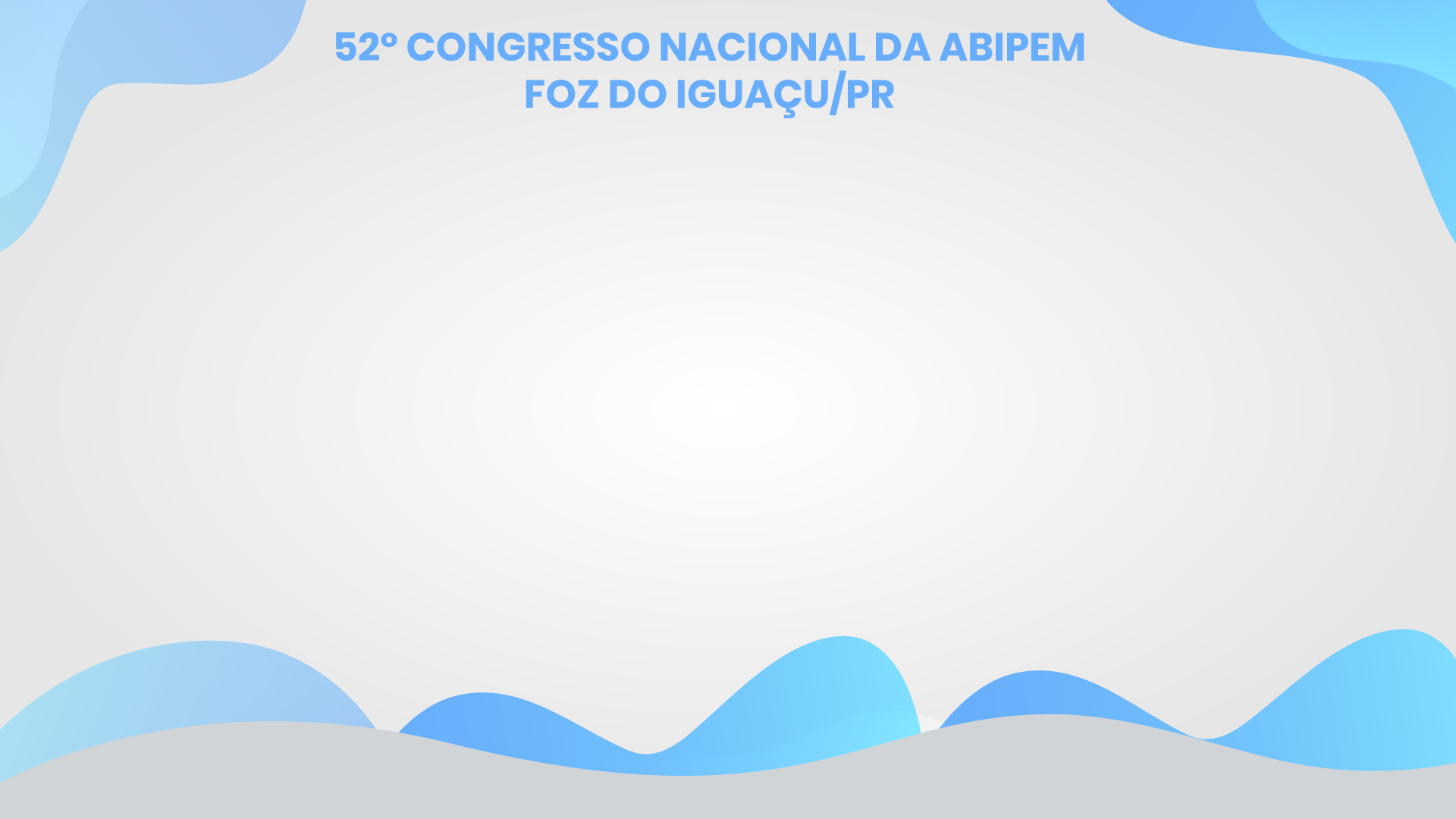 Análise para realização do credenciamento de Instiuições

Com base nos arquivos recebidos, efetuar as análises responder as perguntas que são de responsabilidade do RPPS. Na sequência guardar todos as perguntas e respostas em um banco de dados que pode ser em excel que servirão de base para a impostação dos dados no DAIR;
Imprimir os modelos necessários do credenciamento e levar a(s) instância(s) deliberativas conforme a estrutura do RPPS

Análise para realização do credenciamento dos Fundos de Investimentos

Com base no arquivo recebido, em que deverão estar listados os fundos que deseja credenciar, efetuar as análises responder as perguntas que são de responsabilidade do RPPS. Na sequência guardar todos as perguntas e respostas em um banco de dados que pode ser em excel ou copiar todas as informações recebidas e já impostar no banco de dados e providenciar as análises e respostas que servirão de base para a impostação dos dados no DAIR;
Imprimir os modelos necessários do credenciamento e levar a(s) instância(s) deliberativas conforme a estrutura do RPPS
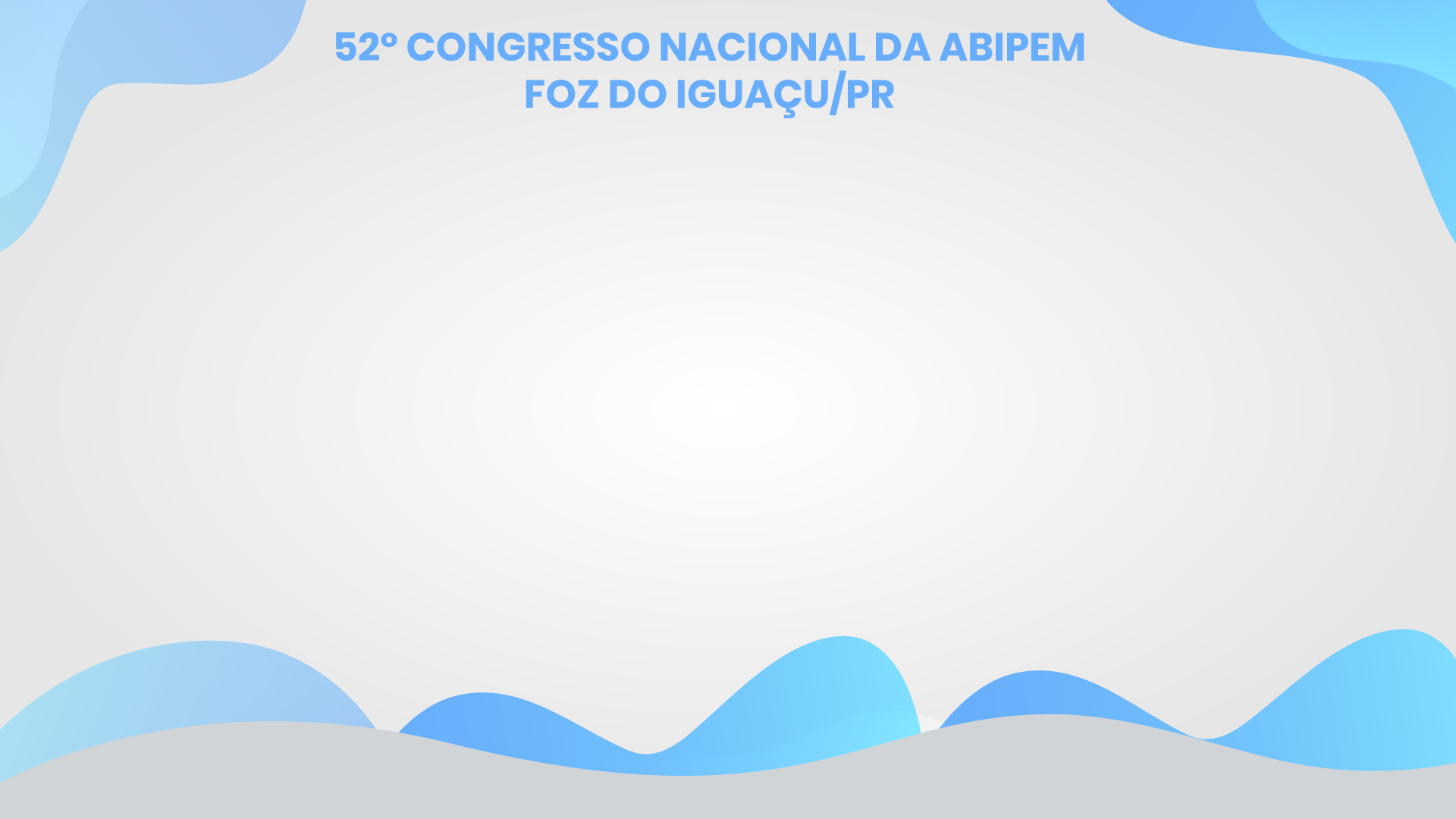 Formação do Banco de Dados:

Após o recebimento dos documentos e arquivos das Instituições forme o banco de dados para o credenciamento

Administrador

Gestor

Distribuidor

Fundos 

Ranking ANBIMA: Administrador  de Recursos / Gestor de Recursos  / Global de Administração

Rating de Qualidade de Gestão do Gestor de Investimentos 

Escala de Rating das Empresas de Rating: Moody's / Fitch Ratings / Standard&Poor’s / Austing Rating / LF Rating / Liberum Rating / SR Rating
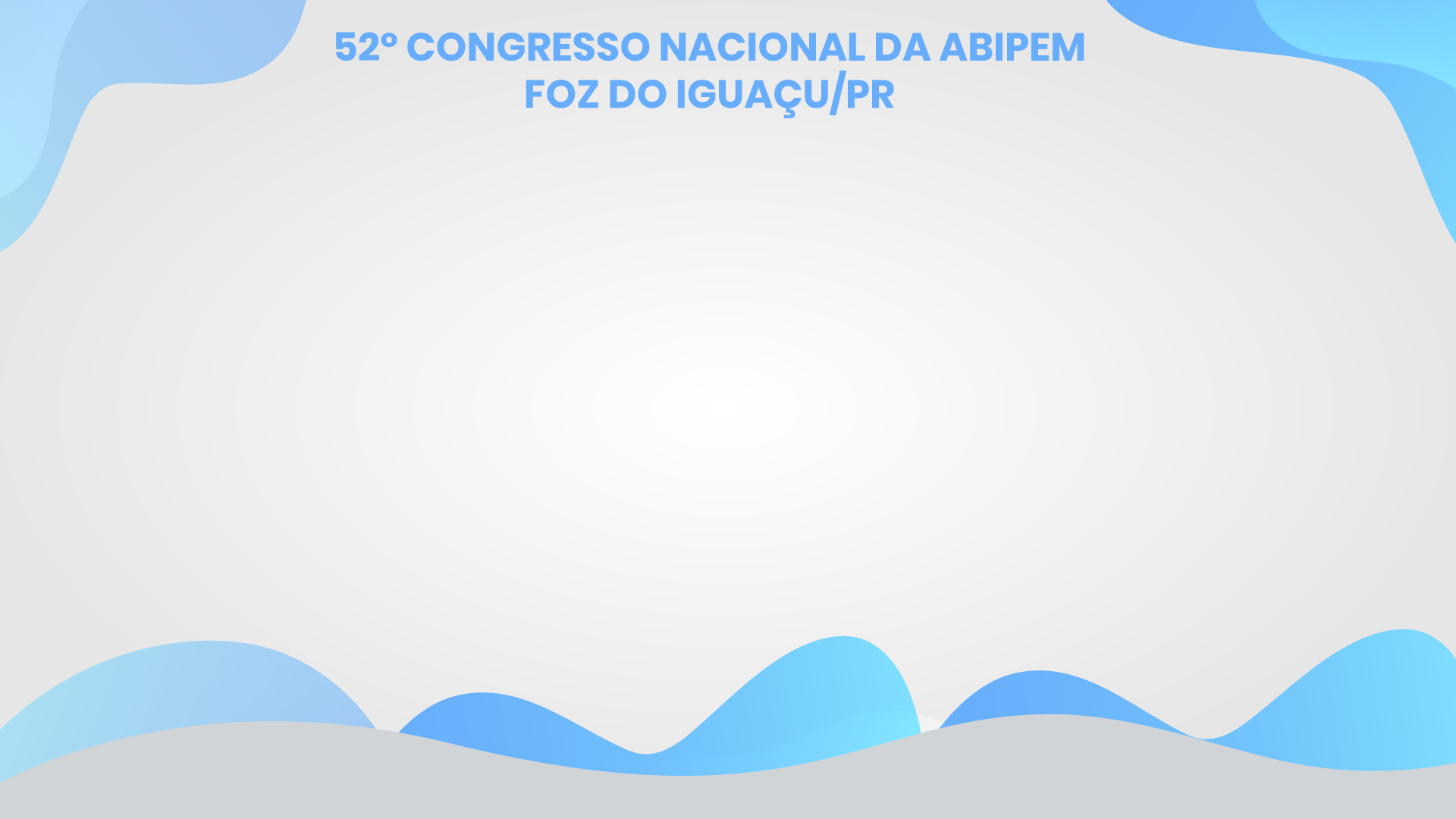 Credenciamento de Fundos de Investimentos :

Com base na planilha excel (3.1 de Credenciamento de Fundos), recomendamos formar banco de dados, que pode ser em excel e após a coleta de todos os dados junto a Comissão de Valores Mobiliários, efetuar análise criteriosa de todos os dados para a composição do banco de dados de fundos. Em campo especifico do banco de dados, informar os retornos do fundo ( fica a critério de cada um o tempo, no entanto, recomendamos pelo menos os últimos 36 meses), e com base nos retornos e benckmark do fundo efetuar as análises necessárias com vistas a tomar a decisão do credenciamento ou não.

Para facilitar este trabalho, segue em anexo um banco de dados como sugestão, e inclusive, uma aba chamada Análise Fundos.

Banco de Dados/Banco de Dados.xlsx

Modelos QDD ANBIMA
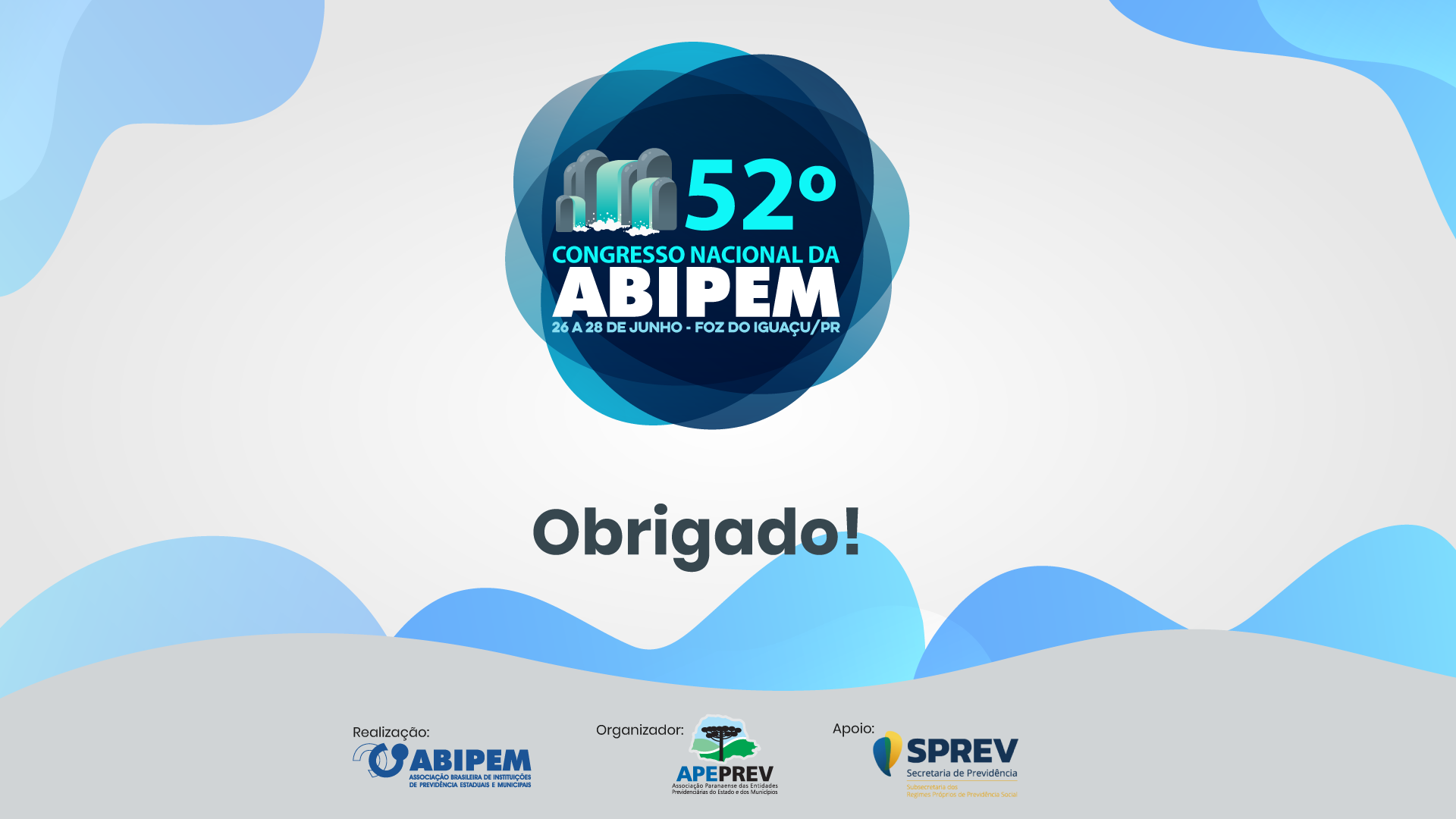